Отряд юнармейцев 


«За Родину!»



МР «Думиничский район»
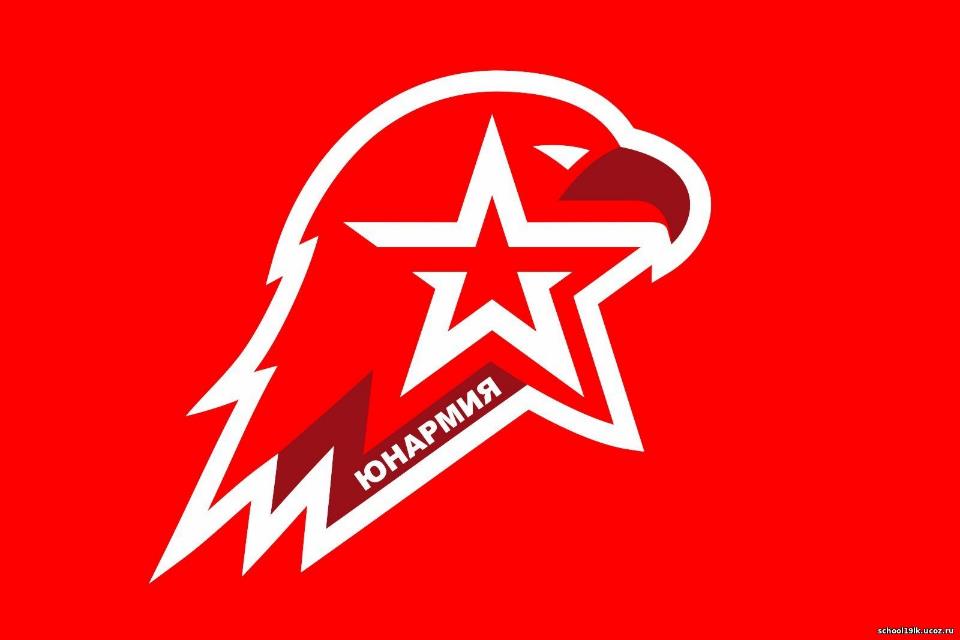 Юнармейцы принимали  участие в   акции,
посвященной памяти героям – землякам ВОВ
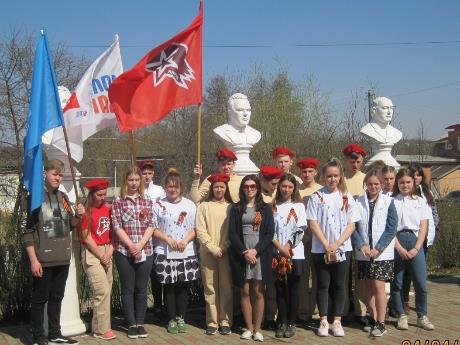 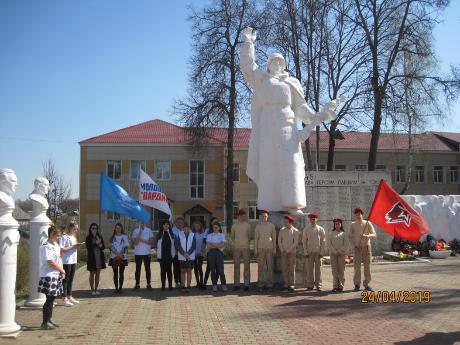 У  мемориала  Памяти воинов – чекистов Д. Хлуднево 
Юнармейцы принимали  участие в   митинге, 
посвященному подвигу лыжников-чекистов, 
совершивших свой подвиг под деревней Хлуднево
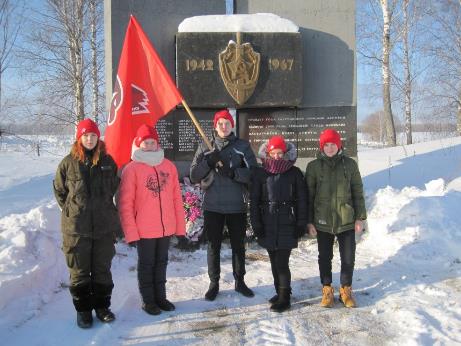 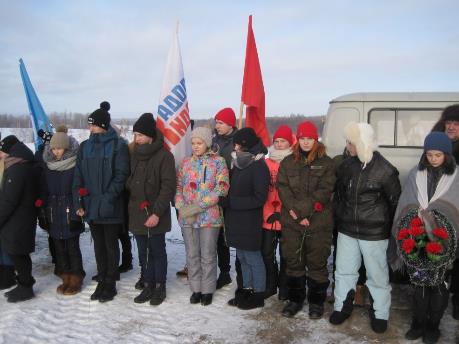 У Братской могилы воинам - освободителям 
п.Думиничи Юнармейцы принимали 
 участие в   митинге, посвященном  
освобождению п. Думиничи и ряда населенных 
пунктов от немецко - фашистких захватчиков
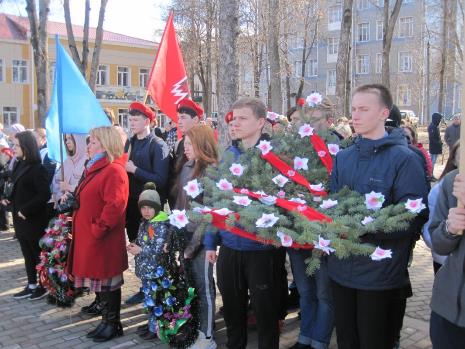 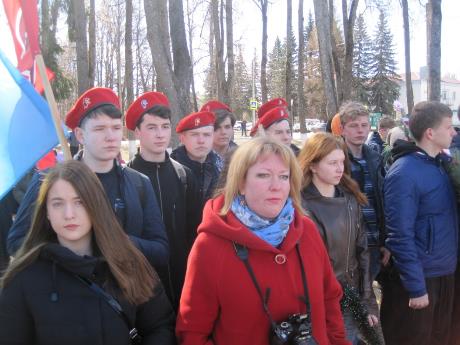 Юнармейцы принимали  
участие в мероприятии, посвященному Международному Дню
освобождения узников фашистских концлагерей
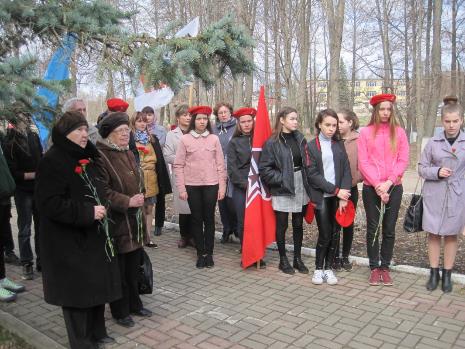 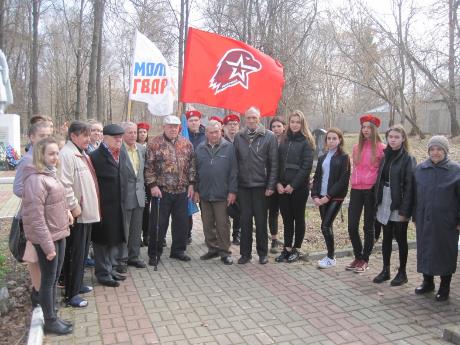 Участие в областном турнире по «Лазертагу»
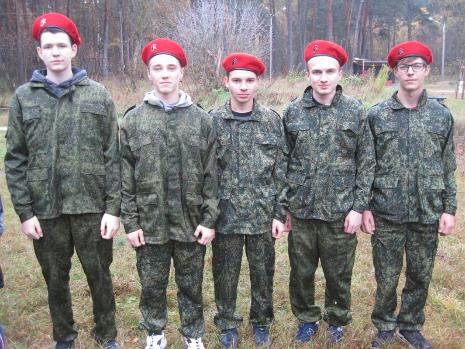 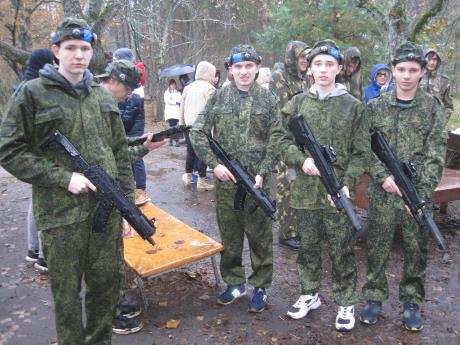 Уборка памятников воинских захоронений 
в  д. Лутовня
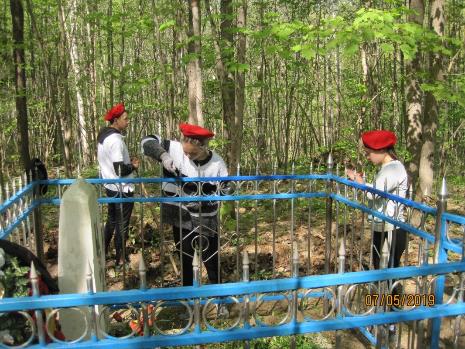 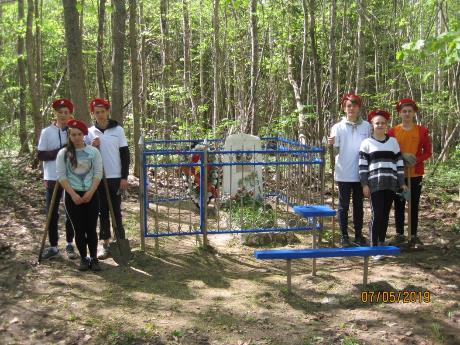 Участие в акции «Горсть Памяти», 
посвященной памяти погибшим в годы ВОВ
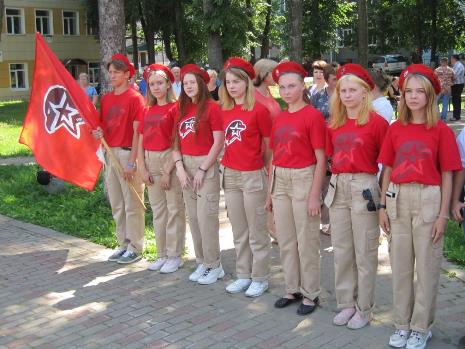 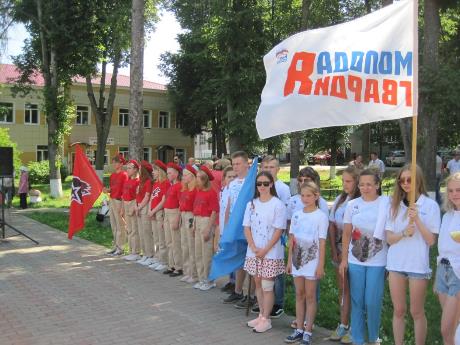 9 мая - приняли участие в Параде Победы
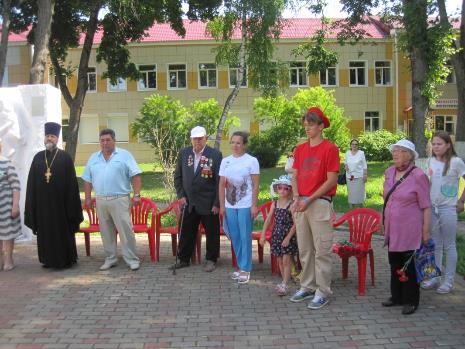 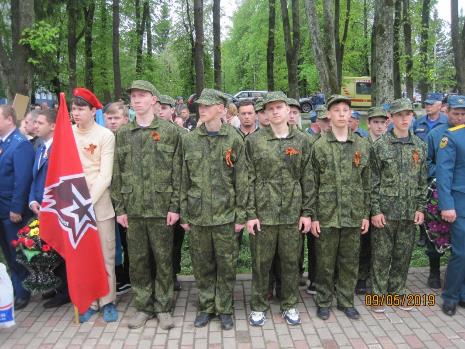 Участие в военно-спортивной игре «Зарница»
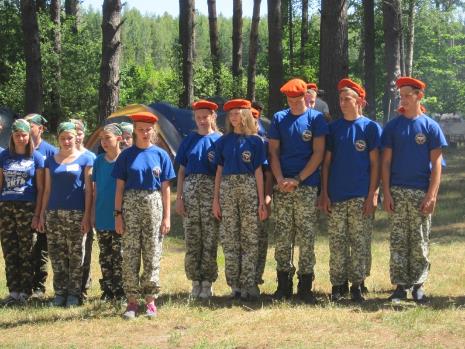 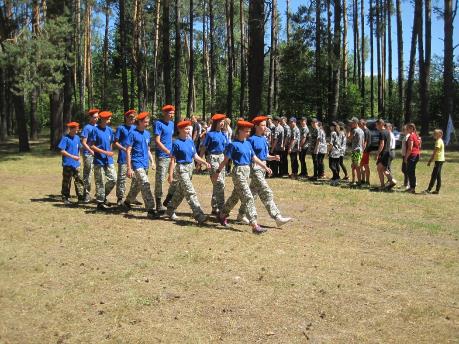 Строевая подготовка
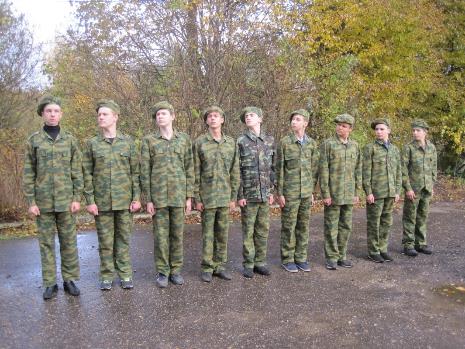 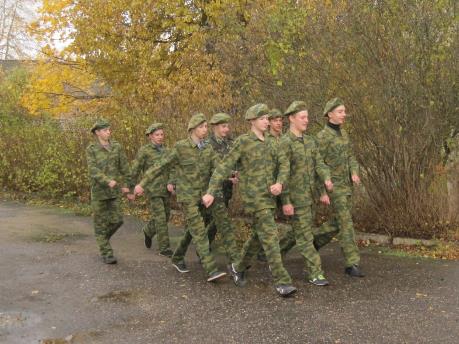 Участие в районном турнире по «Лазертагу»
Среди школьных команд
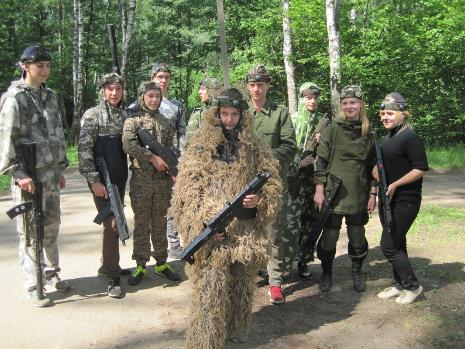 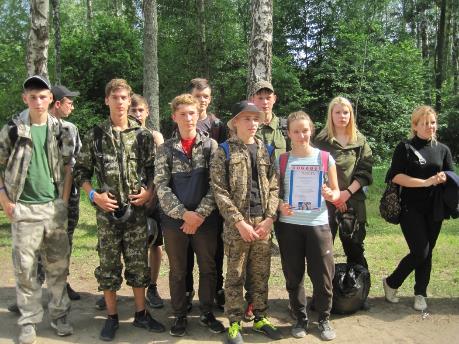 Почетный караул у «Вечного Огня»
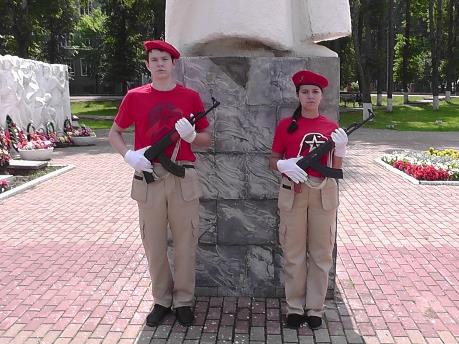 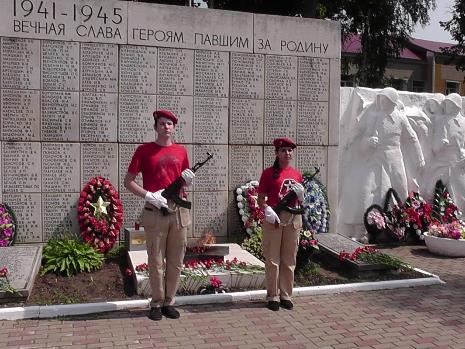 Просмотр фильмов о ВОВ
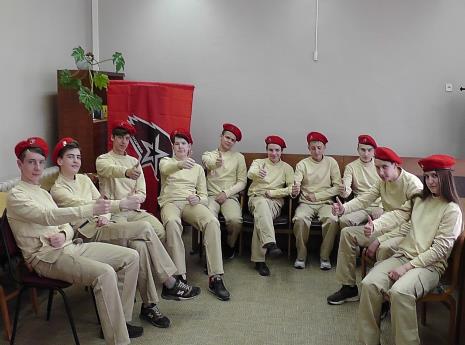 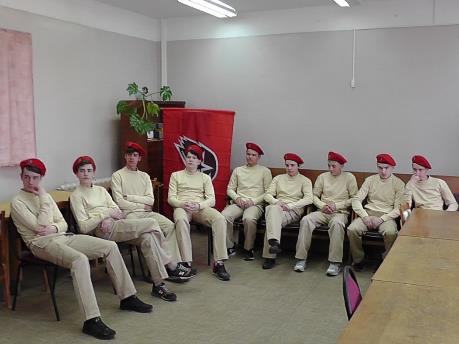 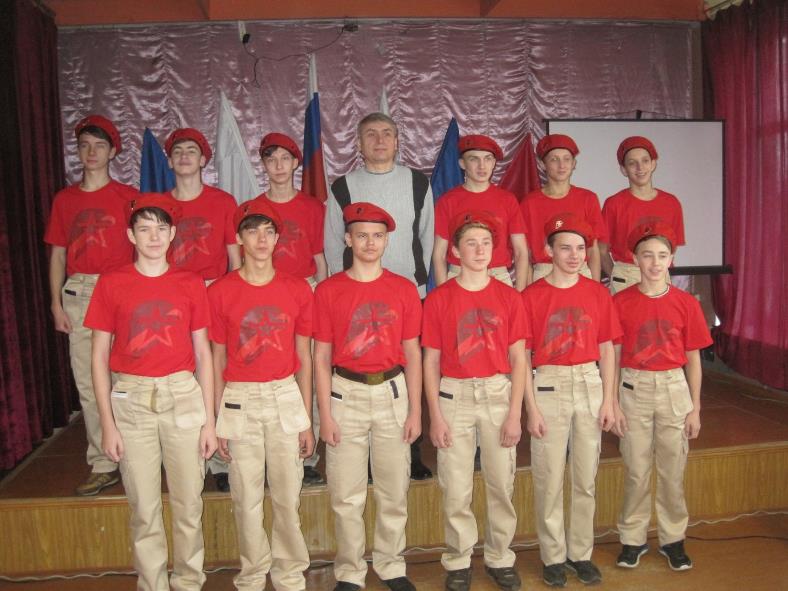